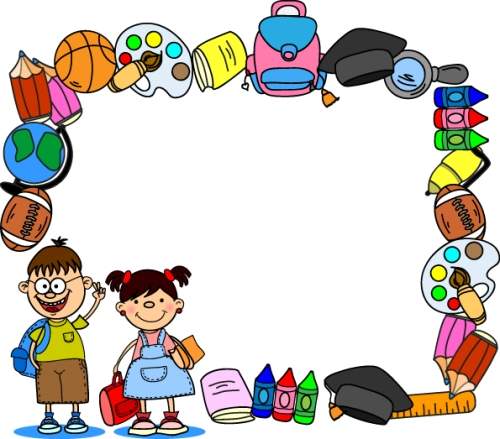 ПРАВИЛА ПОВЕДЕНИЯ В ШКОЛЕ
3 КЛАСС
ЧТО ОЗНАЧАЕТ СЛОВО «ПРАВИЛО»?
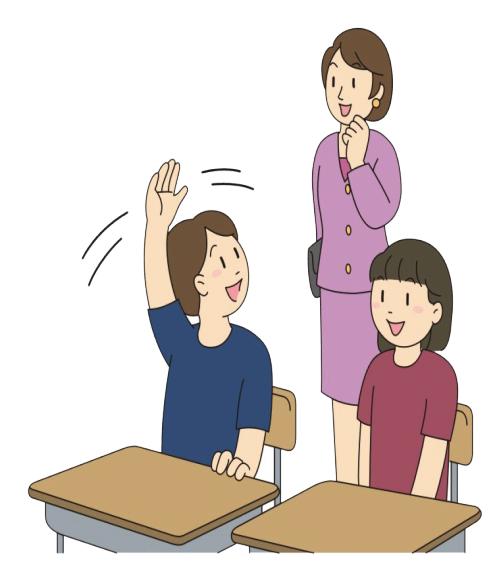 ПРАВИЛО – 
значит вести себя или делать что-то правильно, так как требуют нормы, выработанные людьми.
ПРАВИЛО 1
Когда приходишь в школу, надо поздороваться с одноклассниками и с учителями.

В школе «здравствуй» говорят и с улыбкой дарят взгляд.
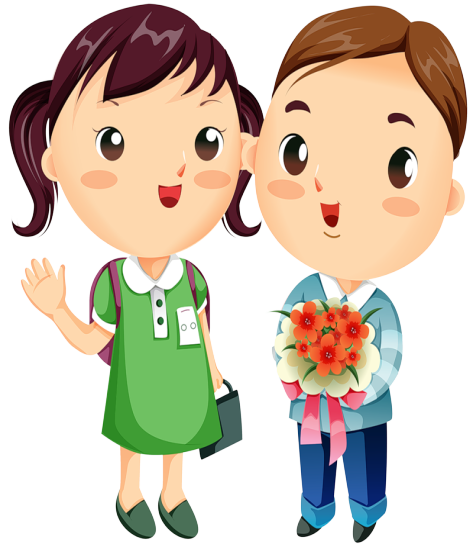 ПРАВИЛО 2
В школу надо приходить вовремя, без опозданий.

До звонка ты приходи и порядок наводи.
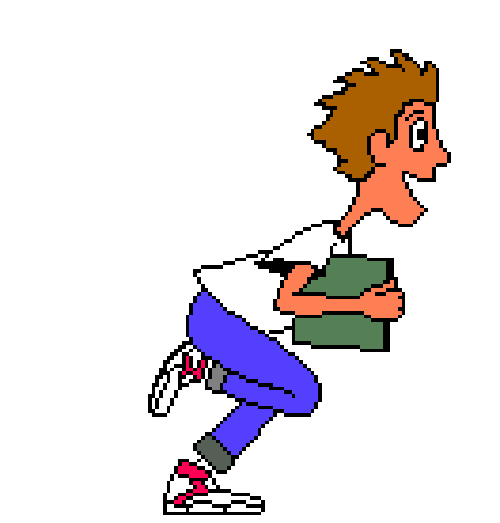 ПРАВИЛО 3
Когда пришёл в школу, надо сразу приготовиться к уроку. На парте должен быть порядок.

Парта, книжки и тетрадки.
К уроку должно быть всё в порядке.
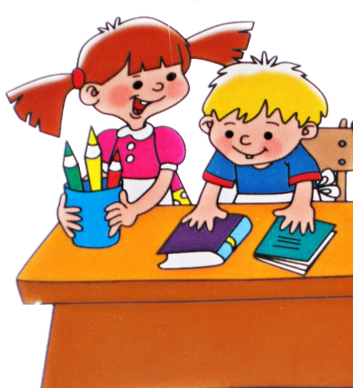 ПРАВИЛО 4
На парте и под партой не должно быть ничего лишнего.

 Ты игрушки не бери,
 Что в портфеле посмотри.
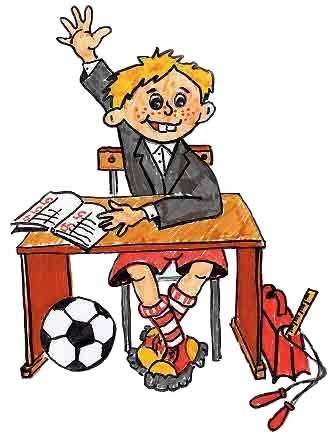 НАЗОВИТЕ, ЧТО ДОЛЖНО ЛЕЖАТЬ В ПОРТФЕЛЕ
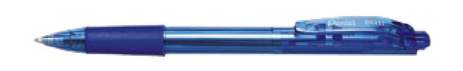 РУЧКИ
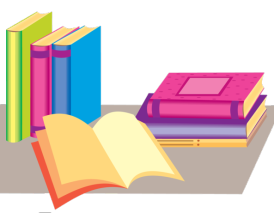 УЧЕБНИКИ
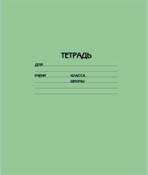 ТЕТРАДИ
КАРАНДАШИ
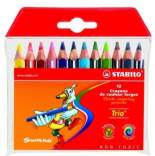 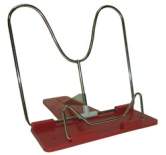 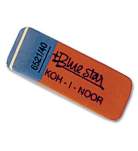 ПОДСТАВКА
ЛАСТИК
ПЕНАЛ
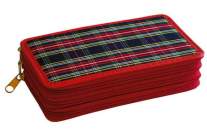 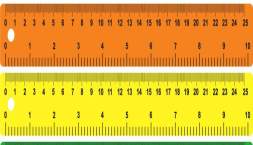 ЛИНЕЙКИ
Портфель на следующий день надо собирать вечером.
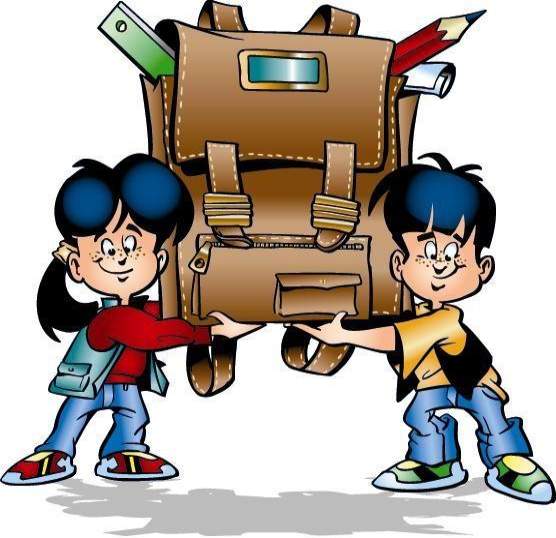 ПРАВИЛО 5
Во время урока нельзя разговаривать с соседом или соседкой по парте.

   На уроке не болтай, 
   Соседа ты не отвлекай.
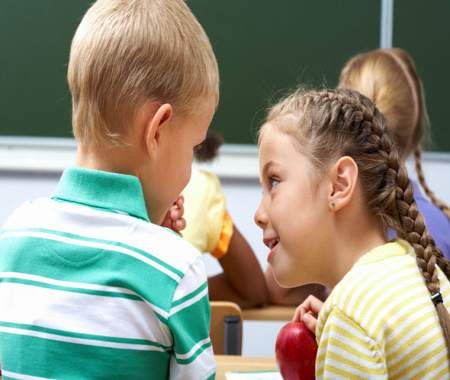 ПРАВИЛО 6
На уроке надо сидеть тихо,  внимательно слушать учителя, чётко и аккуратно выполнять задания.

   Друга зря не беспокой,
   Береги его покой.
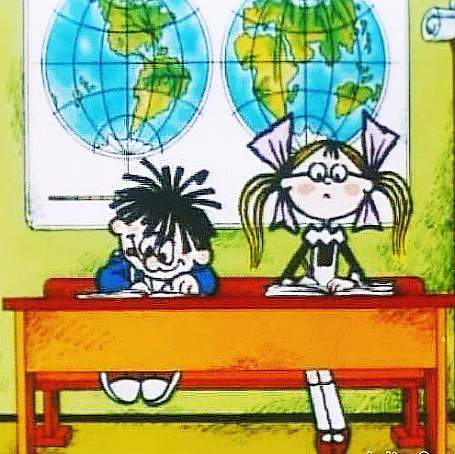 ПРАВИЛО 7
Если во время урока хочешь что-нибудь спросить или сказать, то надо поднять руку.
 
   На уроке тишина.
   Руку поднимай тогда,
   Если хочешь отвечать – 
   Или важное сказать.
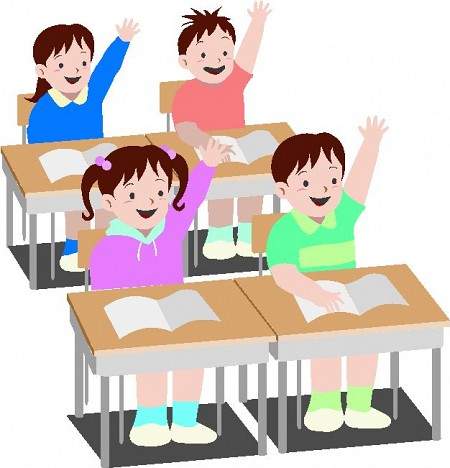 ПРАВИЛО 8
Когда отвечаешь, надо вставать около своего места, а не выкрикивать сидя за партой.
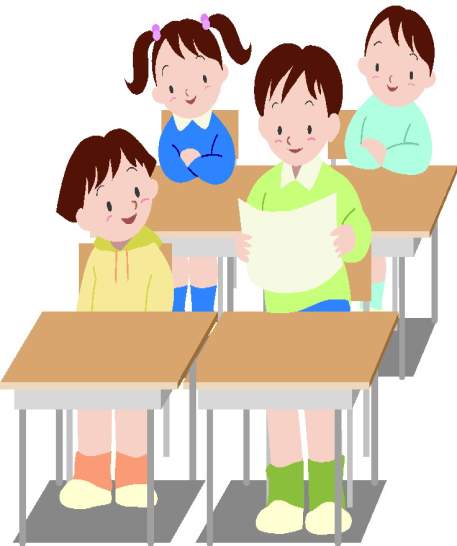 ПРАВИЛО 9
Нельзя девочек дёргать за косички и мешать впереди сидящему ученику или ученице.
 
 За косички ты не дёргай
 Впереди сидящую,
 А то двойку ты получишь
 В журнал настоящую.
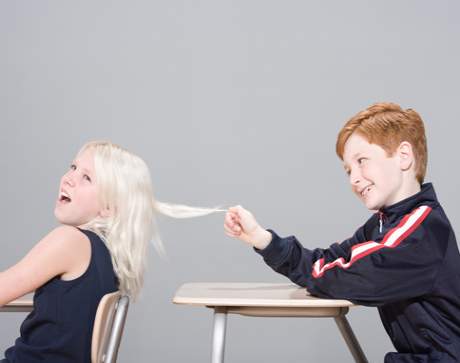 ПРАВИЛО 10
У доски отвечать надо громко и понятно.
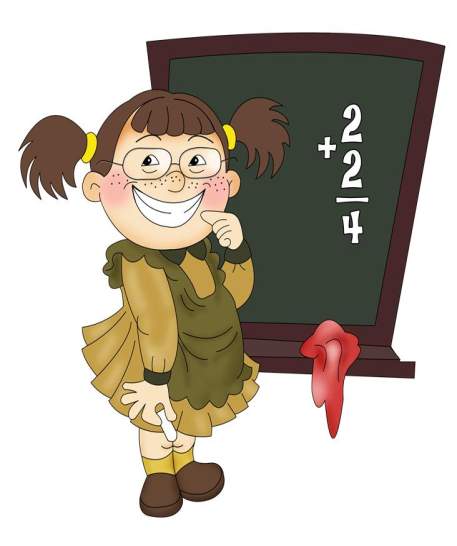 ПРАВИЛО 11
Нельзя смешить класс во время урока. Отвечать надо серьёзно, не мешать работать учителю.
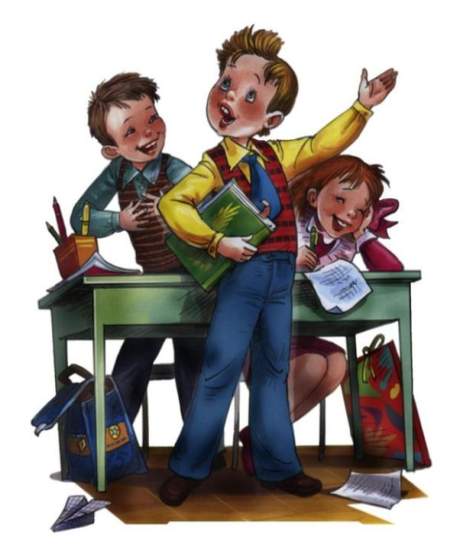 ПРАВИЛО 12
На уроке нужно активно работать, чтобы лучше запомнить и усвоить учебный материал.
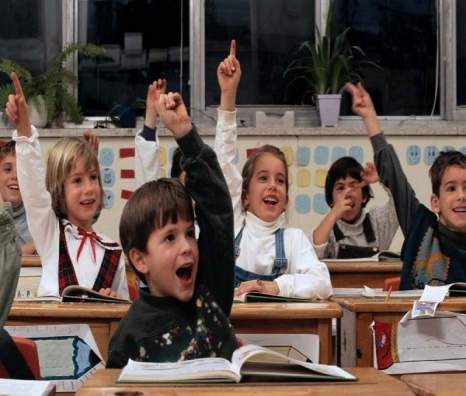 ПРАВИЛО 13
Будешь на уроке спать,
  Ничего не будешь знать.
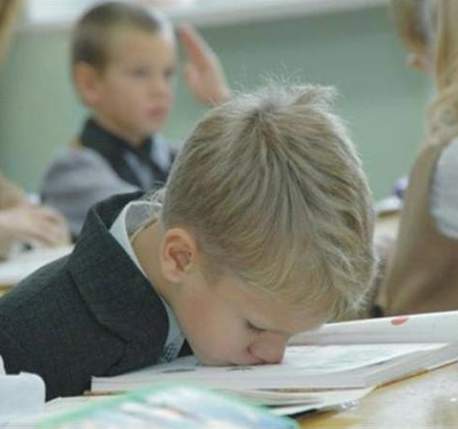 ПРАВИЛО 14
ПЕРЕМЕНА
Вот звонок на перемену,
Приготовьтесь отдыхать:
Можешь с другом прогуляться,
Можешь тихо поиграть.
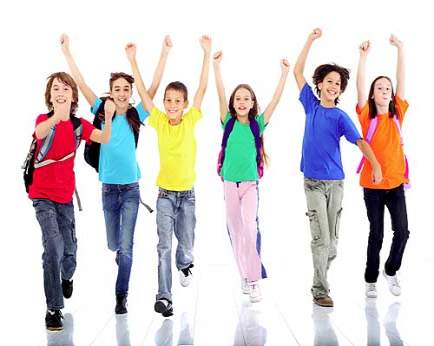 ПРАВИЛО 15
Только чур не надо драться,
Плакать, ссориться, ругаться.
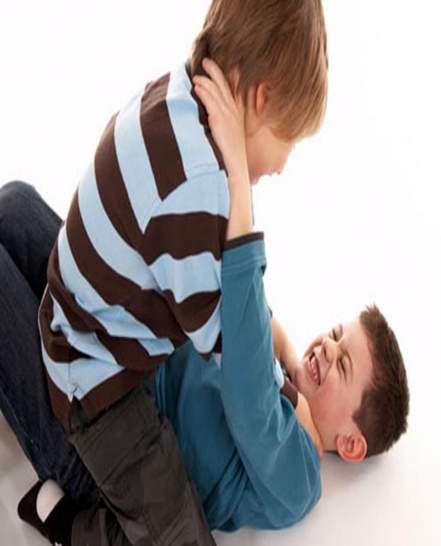 ПРАВИЛО 16
Приготовь к уроку всё,
  Чтоб училось нам легко.
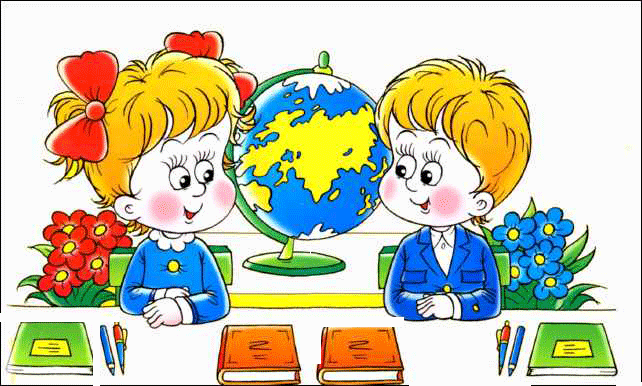 ПРАВИЛО 17
ПРАВИЛА ПОВЕДЕНИЯ В СТОЛОВОЙ
Вымой руки перед едой.
Не разговаривай во время еды.
Пищу надо тщательно пережёвывать.
Во время еды не крутись и не размахивай руками.
После еды вытирай рот салфеткой.
Убери за собой грязную посуду.
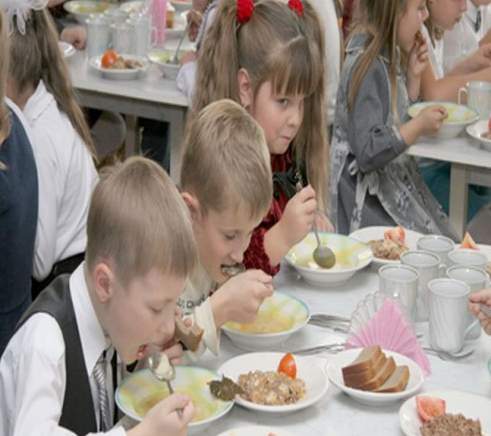 ПАМЯТКА
Войдя в класс, учителю и товарищам надо сказать

В школу приходи до

Если хочешь отвечать, подними

Когда отвечаешь, надо

На перемене надо играть

Во время еды нельзя
ЗДРАВСТВУЙТЕ.
ЗВОНКА
РУКУ
ВСТАВАТЬ
СПОКОЙНО
РАЗГОВАРИВАТЬ
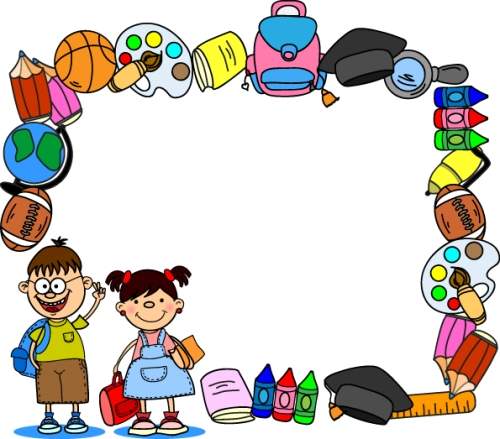 КОНЕЦ